Реализация Конвенции о правах ребенка в дошкольных образовательных учреждениях.
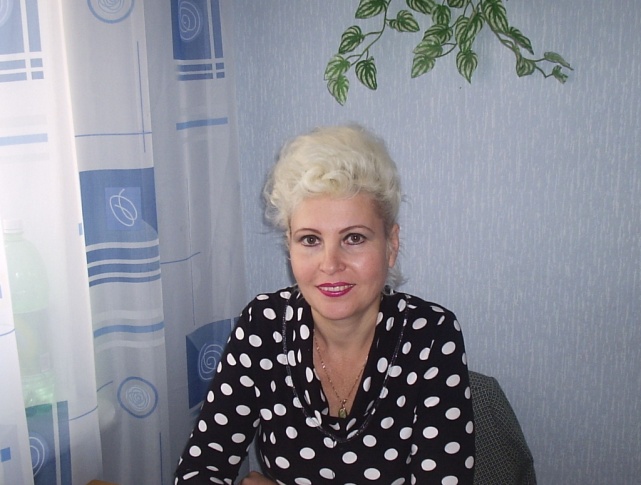 Подготовила
                                      Дубровина Н.Н.
Конвенция о правах ребенка
Правовой документ, который регулирует взаимоотношения с окружающим социальным миром
Основные направления работы по реализации прав ребенка в ДОУ
Социально-правовое

Психолого-педагогическое
Социально-правовое направление
Включает законодательное обеспечение охраны прав ребенка, создание системы социальных, образовательных, культурных и других детских учреждений
Психолого-педагогическое направление
Предполагает создание благоприятных условий: соответствующей атмосферы, стиля жизни, общения в семье и в образовательном учреждении.
За последние 5 лет
На треть сократилось число зарегистрированных браков(т.е. каждый третий брак распадается).
Растет число неполных семей, в них воспитывается каждый седьмой  ребенок.
Однодетные семьи составляют третью часть от общего числа.
Имеют двоих детей – 20% семей.
Многодетные семьи – 4%
Снижается воспитательный потенциал семьи.
Наблюдается тенденция увеличения числа детей-сирот 
 Детей, оставшихся без попечения родителей. 
Растет число безнадзорных детей, детей улиц, подвалов, чердаков. 
Но самое страшное, что эти так называемые «социальные сироты» — сироты при живых родителях.
В чем же причины нарушения прав ребенка?
Недостаточное использование правовой базы, в правоприменении.

Многие взрослые и дети не знают Конвенции о правах ребенка
 - не знают содержание статей,
 - не могут реализовать их в жизни.
Согласно Словарю русского языка
Под правом принимается «совокупность устанавливаемых и охраняемых государственной властью норм и правил, регулирующих отношения людей в обществе»
Права ребенка посещающего ДОУ ?Права и обязанности родителей и педагогов по отношению к ребенку?
Это такие правила, и нужны они
   для того, чтобы нашим детям жилось хорошо.

Мы взрослые должны выполнять их.
Дети имеют право на приемлемый уровень жизни
Дети имеют право на воспитание в семейном окружении или быть на попечении тех, кто обеспечит им наилучший уход
Дети имеют право выражать свое мнение и собираться вместе с целью выражения своих взглядов
Дети имеют право на личную жизнь и свои тайны.
Дети имеют право на безопасные условия жизни, право не подвергаться жестокому или небрежному обращению
Дети-инвалиды имеют право на особую заботу и обучение
Дети имеют право говорить на своем родном языке, исповедовать свою религию, соблюдать обряды своей культуры
Дети имеют право на отдых
Некоторые статьи Конвенции
Ребенок  - это человеческое существо, не достигшее 18 лет
Государство должно обеспечить право ребенка младше 15 лет не участвовать в военных действиях
В 1990 г. наша страна ратифицировала важнейший международный документ -
Конвенцию о правах ребенка,в которой впервые ребенок рассматривается не только как объект, требующей социальной защиты, но и как субъект права, которому представлен весь спектр прав человека.